TelemedicineHealth Tech Network
May 18, 2018
Margaret (Maggi) Cary, MD MBA MPH PCC
drcary@thecarygroupglobal.com
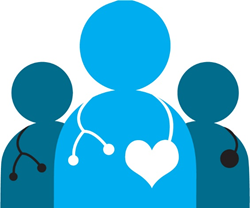 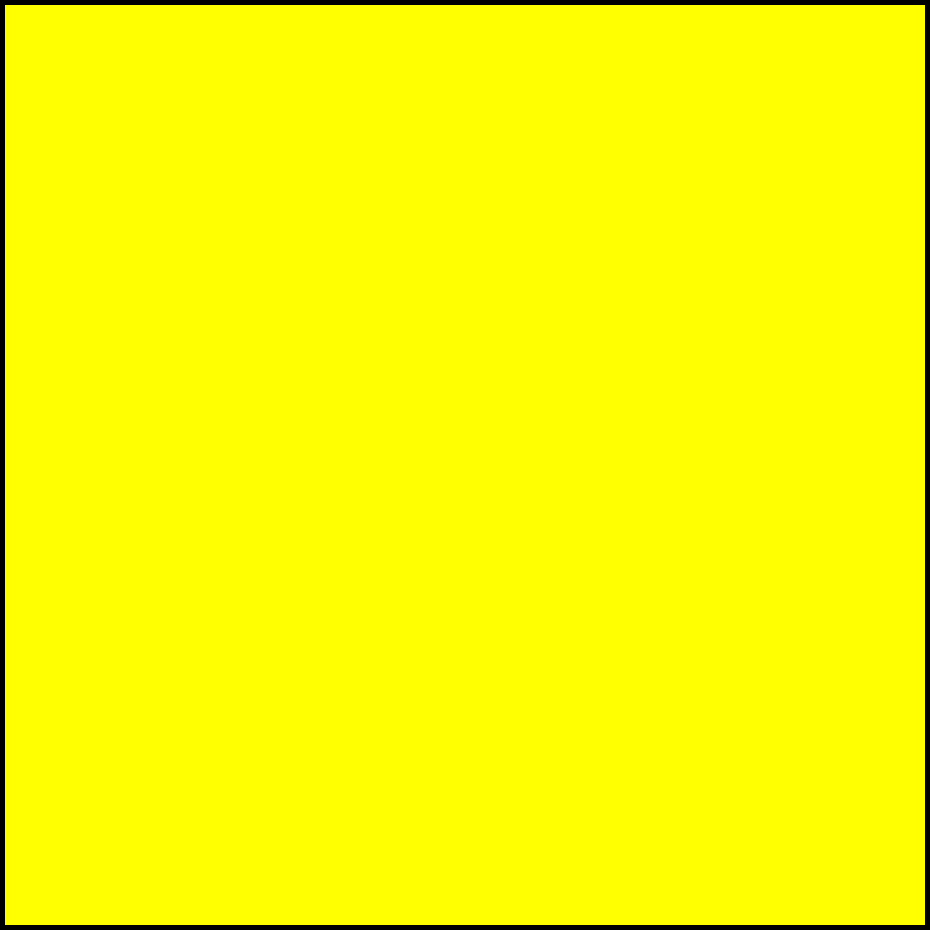 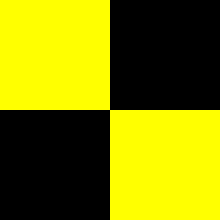 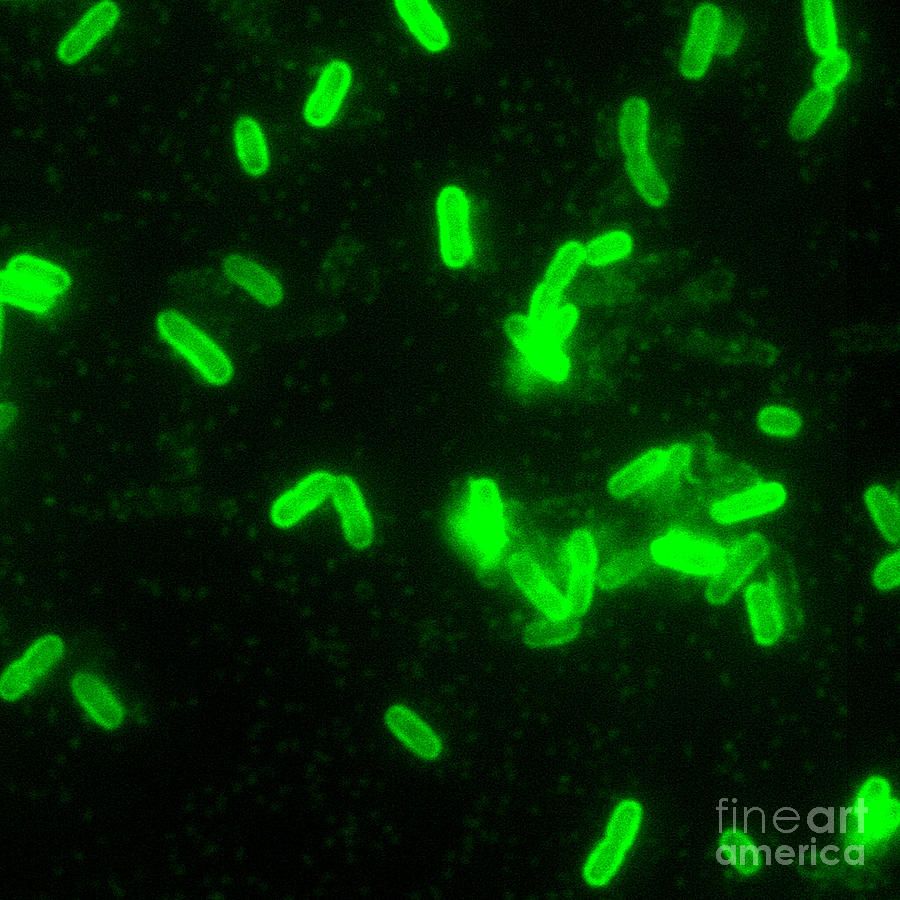 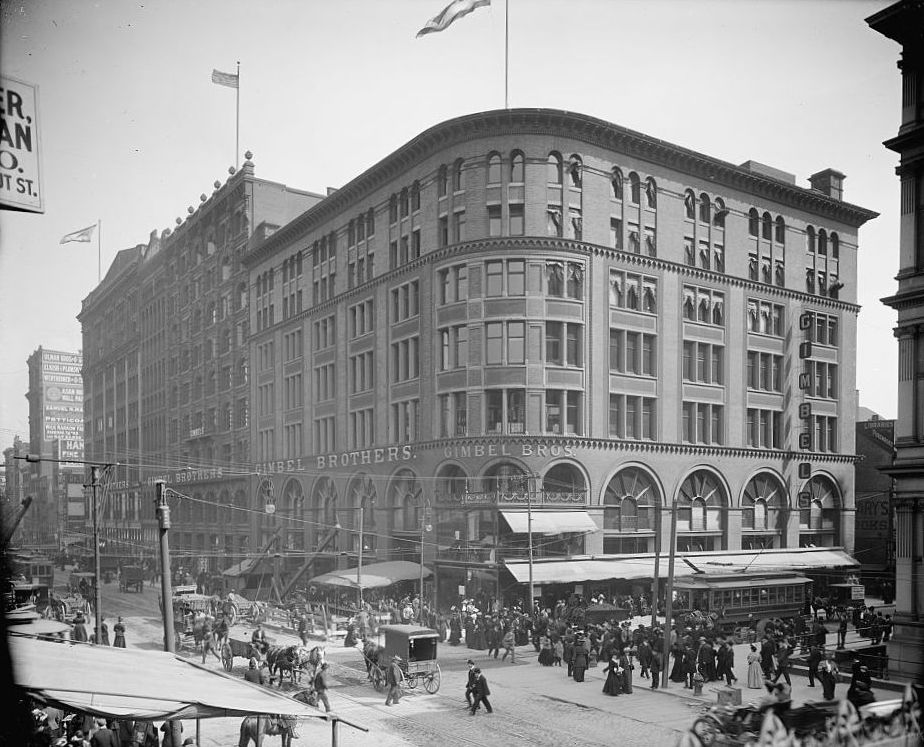 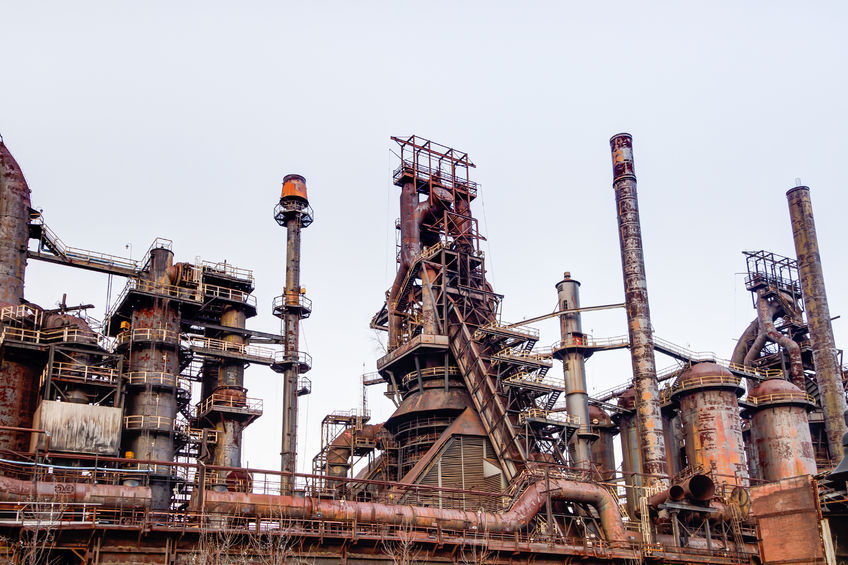 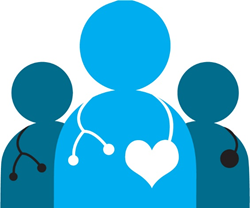 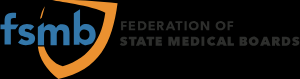 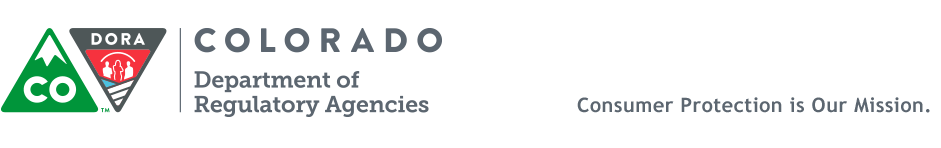 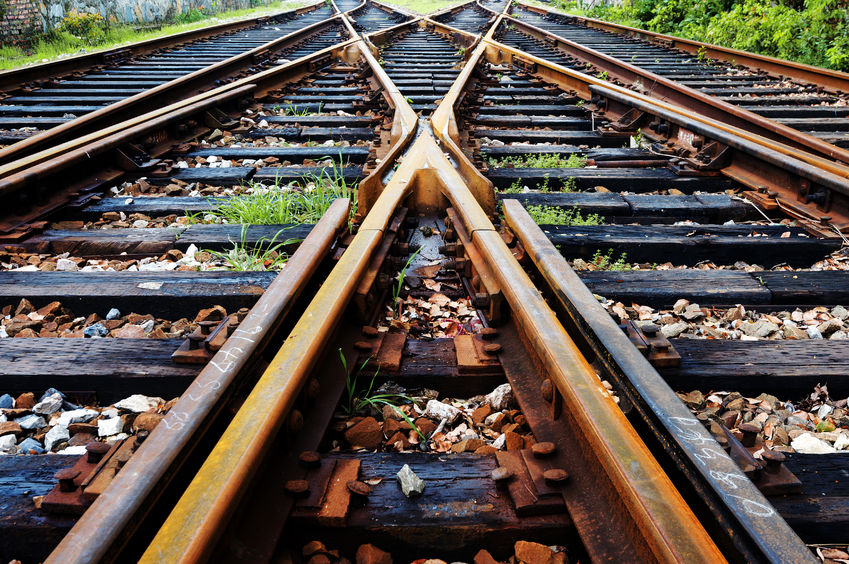 Telehealth Is a Tool, Not a Self-Contained Strategy
Virtual Care Can Promote Different, Sometimes Contrasting Goals
Growth
Population Health
Using Telehealth to Advance Fee-for-Service Versus Value-Based Payment Strategies
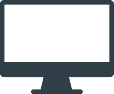 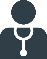 Real-time Virtual Visits
Enhance patient access and  convenience
Attract and retain new patients
Reduce costs by shifting patients to lower cost settings
Cut patient/provider travel time
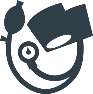 Remote Patient Monitoring
Differentiate from competitors
Align with consumer interest in technology
Reduce avoidable emergency department utilization and 30-day readmissions
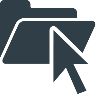 Asynchronous Store-and-Forward
Reduce wait time to next appointment and no-show rates
Achieve operational efficiencies
Increase patient activation and engagement
Expand specialist coverage
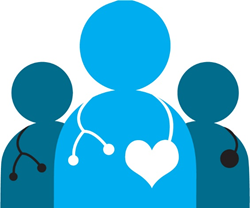 For guided questions on how to approach telehealth investments, check out our infographic, Telehealth technology isn’t enough. Start with the “Why” and plan for the “How”
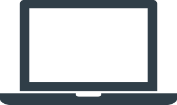 Service Line Strategy Advisor research and analysis.
Most Acute Care Providers Already Use Telehealth
Stroke, Mental Health, and Primary Care Expected to Remain Top Uses
Telehealth Program Maturity, by Care Setting
REACH Health Survey, “2017 U.S. Telemedicine Industry Benchmarks”
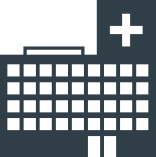 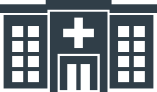 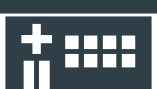 ACUTE CARE
PRIMARY CARE
SKILLED NURSING
36%
14%
4%
Greater than 3 years
16%
6%
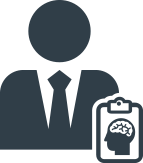 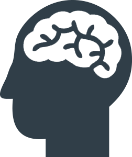 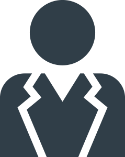 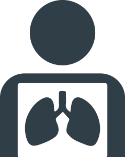 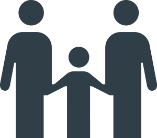 Less than 3 years
27%
90%
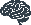 70%
No telehealth program
37%
Stroke
Psychiatry
Neurology
Radiology
Pediatrics
Top Specialty Applications
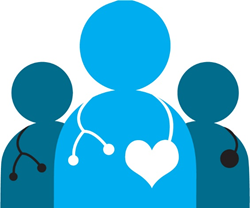 Sources: “2017 U.S. Telemedicine Industry Benchmark Survey,” REACH Health, April 2017, http://reachhealth.com/wp-content/uploads/2017-US-Telemedicine-Industry-Benchmark-Survey-REACH-Health.pdf, Service Line Strategy Advisor research and analysis.
Interest and Investment Show No Signs of Slowing
Telehealth Continues to Be a Top Priority for Health Care Professionals
Telemedicine as a Strategic Priority 
REACH Health, “2017 U.S. Telemedicine Industry Benchmark Survey”
n=436
83%
Health care executives responding that they were likely to invest in telehealth in 20171
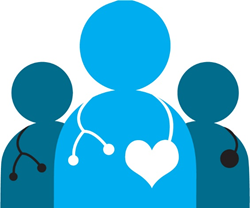 Sources: “2017 U.S. Telemedicine Industry Benchmark Survey,” REACH Health, April 2017, http://reachhealth.com/wp-content/uploads/2017-US-Telemedicine-Industry-Benchmark-Survey-REACH-Health.pdf; ATA, “Executive Leadership Survey,” March 2017, http://thesource.americantelemed.org/resources/telemedicine-executive-leadership-survey, Service Line Strategy Advisor research and analysis.
ATA, “Executive Leadership Survey”; n=168.
Telehealth Costs Are Not Just About the Hardware
Don’t Fail to Factor in the Human Side of Technology
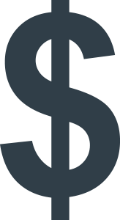 Cost Considerations for Telehealth Platforms
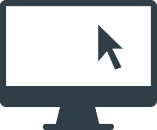 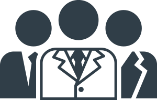 Equipment
Personnel
Don’t forget to factor these expenses into your platform selection process
Storage
Maintenance
Installation
Replacement
Broadband connectivity
Facility space
EMR integration
Care team training
Patient training
Tech support
Data analytics
Planning and operations
Marketing
Contracting and finance
Government affairs
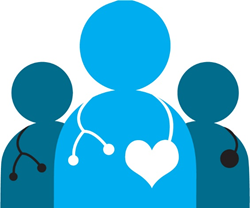 Service Line Strategy Advisor research and analysis.
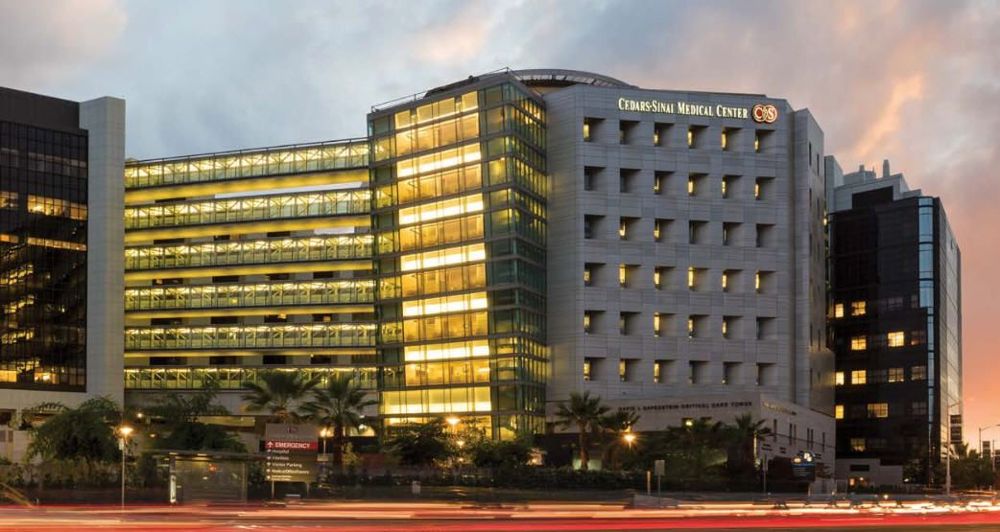 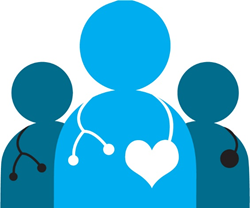 What Kinds of Visits Would Patients Try?
Consumers’ Top 10 Virtual Visit Use Cases
Patient Barriers to Access and Treatment
Advisory Board Company’s “Virtual Visits Consumer Choice Survey,” n=4,879
Respondents who definitely or probably would consider a virtual visit
Respondents who might consider a virtual visit
Long wait times to next appointment
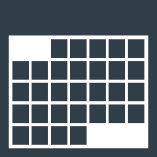 A prescription question/refill
Receiving results from my oncologist
A pre-surgery appointment
Transportation or mobility constraints
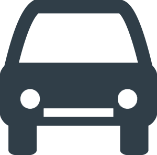 Ongoing care for a chronic condition
Select post-op appointments
A consult with my regular dermatologist
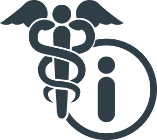 Privacy concerns
Weight loss or smoking cessation classes
A consult with my regular psychologist
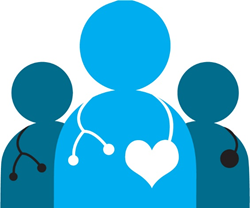 Multiple follow-up visits
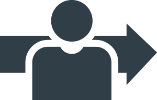 Select pregnancy check-ups
Psychologist consult from my PCP’s office
Sources: Market Innovation Center 2016 Virtual Visits Consumer Choice Survey, Service Line Strategy Advisor research and analysis.
Reap the Benefits of BYOD - “Bring Your Own Device”
A Dynamic, Powerful Health Tool That Most Patients Already Own
Sensors
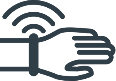 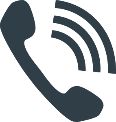 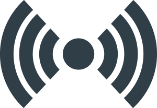 Phone
Alerts
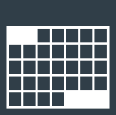 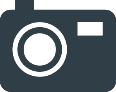 Scheduler
Camera
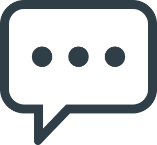 Video Camera
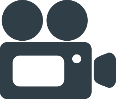 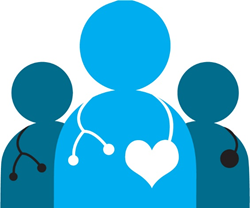 Messaging
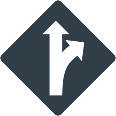 GPS
Service Line Strategy Advisor research and analysis.
Smartphone Ownership Now Comparable to Laptops
Tablet and Smartphones Outpace Other Technologies
Trends in Consumer Ownership of Digital Technologies Among U.S. Adults1
Smartphone Ownership of U.S. Adults, by Age1
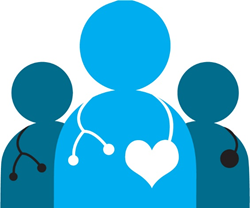 Smartphone adoption among adults aged 65+ in the U.S. has quadrupled in the last 5 years2
Pew Research Center, 2017.
2) Anderson &Perrin, 2017.
Wearables May Soon Offer Diagnostic Capabilities
Mobile App Promotes Ongoing Self-Management for Epilepsy Patients
EpiWatch Compiles PROs1 and Biometrics to Advance Diagnostics and Patient Monitoring Capabilities
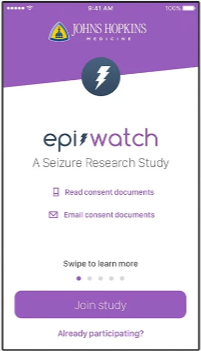 Enables patients to input data and track epilepsy metrics including seizures, daily medications, side effects, and quality of life
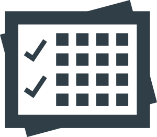 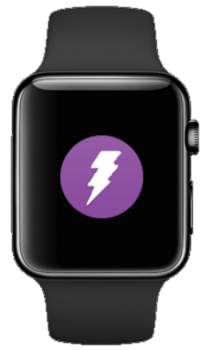 Tracks heart rate and movement using Apple Watch heart rate accelerometer and gyroscope and wirelessly transmits data to epilepsy researchers
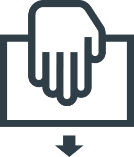 The Johns Hopkins Epilepsy Center.
Compares biometrics and PROs across study participants to improve researchers understanding of epilepsy and explore the potential of wearables as diagnostic tools
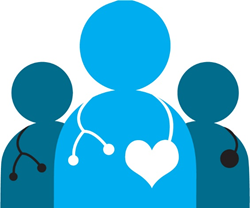 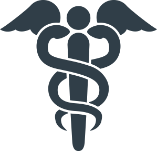 Sources: Krauss G, “Johns Hopkins EpiWatch: App and Research Study,” http://www.hopkinsmedicine.org/epiwatch/; Service Line Strategy Advisor interviews, research, and analysis.
New Platform Capabilities on the Horizon
Innovative Technologies Show Promise for Diagnosis and Treatment
Technology Feature
Function
Example Use
Camera
Image capture
Teledermatology store-and-forward
Established
Audio-visual conferencing
Video
Primary and urgent care virtual visits
Bluetooth peripherals
Manual biometric data collection
Monitoring CHF and COPD patients
Smartphone or wearable-based sensors
Manual and automatic biometric data collection
Monitoring heart rate, steps, food intake, etc.
Emerging
Automatic biometric data collection
Ingestible sensors
Digestible pill for tracking medication adherence
Artificial intelligence and machine learning
Diagnosis and treatment recommendations
Imaging interpretations
Chat bot for mental health
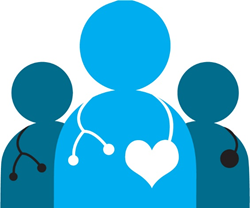 Experimental
Virtual and augmented reality
Simulated therapy
Provider training
Tele-rehabilitation
Service Line Strategy Advisor research and analysis.
VA IG: CoreFLS failed on inadequate expertise, oversight – it’s the PEOPLE!Get that right and the technology is easy.
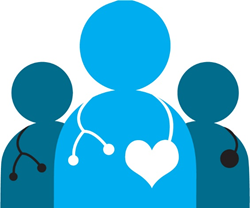